Zabbix, Redmine을 연동한자동화 모니터링 환경 구축
2016.1.7

이종준
본 내용은 원문 http://www.okinawaopenlabs.org/wp/wp-content/uploads/16_1000_NTTRezonanto.pdf  의
내용에서 37~44 페이지를 구글 번역과 네이버 번역기를 통해 번역한 것입니다.
운용 감시의 개요


2종류의 감시
   1. 클라우드 기반의 감시
       - Network, 물리 서버, OpenStack 자체
   2. Web서비스 감사
       - 기반 부서에서 전사에 대한, 표준적인 감시 방법을 제공



이용하는 도구와 주제
- Zabbix
   - 반자동 VM 모니터링- Redmine 및 Wiki
   - 티켓 관리 시스템
   - 1 장애 - 1 티켓으로 자동 등록- 오퍼레이션 센터   - 24시간 365일 모니터링 및 전화 문의
   - 장애시, 간단한 일차대응을 실시
자동 티켓 등록
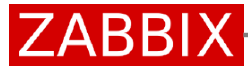 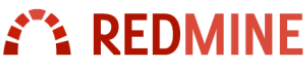 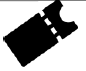 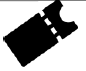 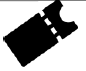 24시간 감시
문제 해결 및 프로비저닝
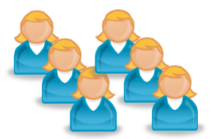 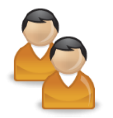 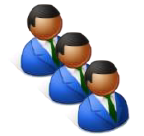 서비스 담당팀
오퍼레이션 센터
기반 부서
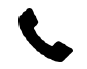 심각한 장애 발생 시 전화 연락
Web 서비스 모니터링


기존
감시의 내용 => 전사 공통 규칙화 후
   Web서비스의 표준적인 감시 항목을 망라(Apache, MySQL, … )
공통 기반으로서 감시 시스템을 제공
   - 의뢰를 받고 기반 부서가 수동으로 감시 설정
   - 장애 감지 되면, 수동으로 장애 티켓 등록 및 전화 연락


Openstack에서 변화
서비스측에서 원하는 때에 VM을 작성 가능 = 구성 변경이 쉬워진다.   => 감시 설정도 자주 오는?
모니터링 설정이 병목지점이 되어 서비스 출시가 지연되면 안된다.
데이터 센터 이전 : 감시 설정에 할애 할 시간 2개월 / 대상 VM 1000대


       => 자동화를 해야 하는 이유
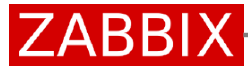 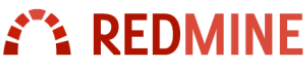 감시와 장애 대응의 흐름(기존)
감시 설정 >> 장애 감지 >> 티켓 등록 >> 에스컬레이션 연락 >> 복구 작업
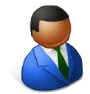 4. 장애 티켓 등록
감시 설정 의뢰
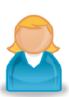 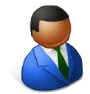 장애 내용과 심각도에 따라 티켓을 수동 등록
오퍼레이터
오퍼레이터
서비스담당자
심각도 Level 1a 의 경우 전화 연락
2. 감시 설정
3. 장애 감시
페트라이트(3색 경광등)
Zabbix 화면
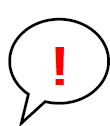 전사적 규칙에 따라
감시 항목, 심각도 설정
5. Redmine에서 자동 메일 송신
서비스 긴급 연락처
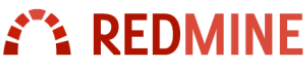 일
차
대
응
/
복
구
작
업
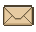 Apache사활 장애 티켓
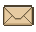 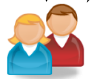 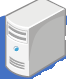 장비
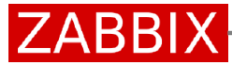 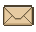 Apache성능 장애 티켓
Apache사활 감시
Apache
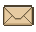 MySQL성능 장애 티켓
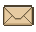 서비스담당자
Apache성능감시
감시
MySQL
MySQL성능감시
감시와 장애 대응의 흐름(기존)
감시 설정 >> 장애 감지 >> 티켓 등록 >> 에스컬레이션 연락 >> 복구 작업
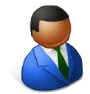 4. 장애 티켓 등록
감시 설정 의뢰
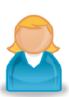 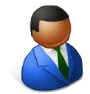 장애 내용과 심각도에 따라 티켓을 수동 등록
오퍼레이터
오퍼레이터
서비스담당자
심각도 Level 1a 의 경우 전화 연락
수동 = 힘들다!
2. 감시 설정
3. 장애 감시
페트라이트(3색 경광등)
Zabbix 화면
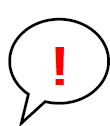 전사적 규칙에 따라
감시 항목, 심각도 설정
5. Redmine에서 자동 메일 송신
서비스 긴급 연락처
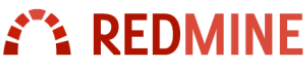 일
차
대
응
/
복
구
작
업
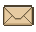 Apache사활 장애 티켓
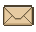 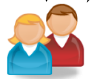 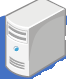 장비
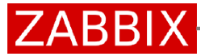 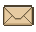 Apache성능 장애 티켓
Apache사활 감시
Apache
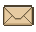 MySQL성능 장애 티켓
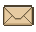 서비스담당자
Apache성능감시
감시
MySQL
MySQL성능감시
감시와 장애 대응의 흐름(반자동화 이후)
감시 설정 >> 장애 감지 >> 티켓 등록 >> 에스컬레이션 연락 >> 복구 작업
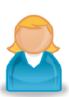 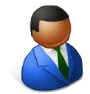 감시정의 및 모니터링 설정 지원

apache_prod = Apache 상용 레벨 감시mysql_prod = Apache 비상용 레벨 감시alert_on = 장애 통지 ON
서비스담당자
오퍼레이터
감시정의 파일 작성
심각도 Level 1a 의 경우 전화 연락
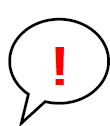 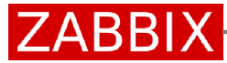 5. Redmine에서 자동 메일 송신
폴링
서비스 긴급 연락처
감시설정
루틴
감시정의 파일

apache_prodmysql_prodalert_on
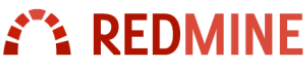 일
차
대
응
/
복
구
작
업
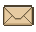 3. 4.
장애감지
자동 등록
2. 자동감시
Apache사활 장애 티켓
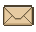 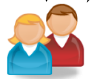 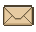 장비
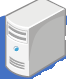 Apache성능 장애 티켓
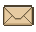 MySQL성능 장애 티켓
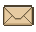 서비스담당자
Apache사활 감시
Apache
Apache성능감시
MySQL성능감시
MySQL
반자동 설정의 전략

Zabbix가 감시 대상 VM을 발견하고 감시 정의 파일을 읽어내 감시 설정
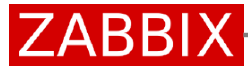 서버
172.16.x.0/24
서버
서버
폴링
서버
1. Zabbix서버가
Openstack VM이 이용하는 IP세그먼트를 폴링, 
신규 ZabbixAgent를 검지⇒ 감시 대상 호스트로 등록
New
2. ZabbixAgent경유로호스트 내의 감시 정의 파일의 내용을 취득
Openstack 신규 VM
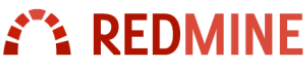 3. 감시 정의 파일에 대응한 감시 설정 템플릿을 호스트에 적용  ※ 템플릿을 미리 정의 (예시)
     apache_prod=Apache 상용 레벨 감시     apache_dev=Apache 비상용 레벨 감시     base_prod=Linux OS상용 레벨 감시
     alert_on = 장애통지 ON
     alert_off = 장애통지 Off(유지중)
감시정의 파일


apache_prod

mysql_prod

base_prod

alert_on
Zabbix
Agent
등록
스
크
립
트
A
P
I
4. 장애를 검지 하면,     Zabbix가 외부 스크립트를 실행  => API경유로 장애 티켓을 자동 등록
감시 운영의 결과


클라우드 기반(Openstack)의 감시
API, 프로세스 감시 등 볼 곳은 많다.
익숙해지지 전에는 DEBUG로그 저장을 권장(그러나 양이 … )                                                       Graylog 활용하여 검색을 용이하게끔 하자. (jjun 코멘트)
2. Web서비스 감시-  VM의 보호 설정을 반 자동화   Ansible 활용하여 설정을 자동화 하자.(jjun 코멘트)    - 기본적인 보호 설정을 수작업 없이 가능
-  클라우드에게 감시 기반을 제공한다면 감시 설정 자동화는 필수
    - Zabbix에서 자동화에는 나름대로의 지식이 필요      자동검색, LLD, userparameter, 자작 스크립트
3. 도입을 결정하기 전에 현재의 워크플로우를 정밀 조사하고,    OpenStack에서 변화, 바꿀 수밖에 없는 곳을 지켜봅시다.
 나중에 깨달으면 큰일!!!